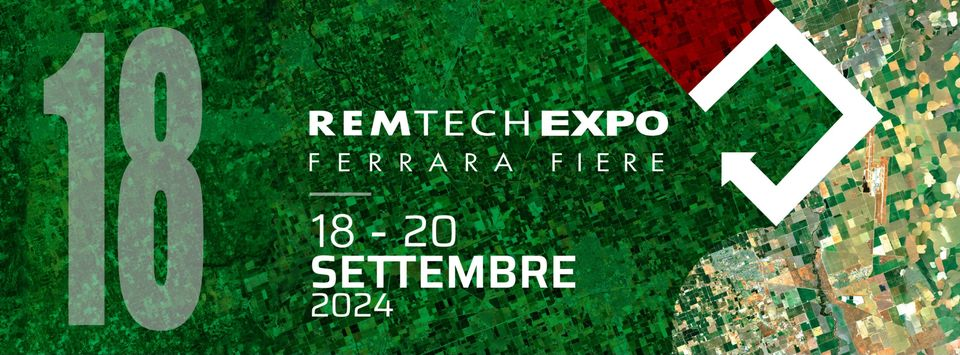 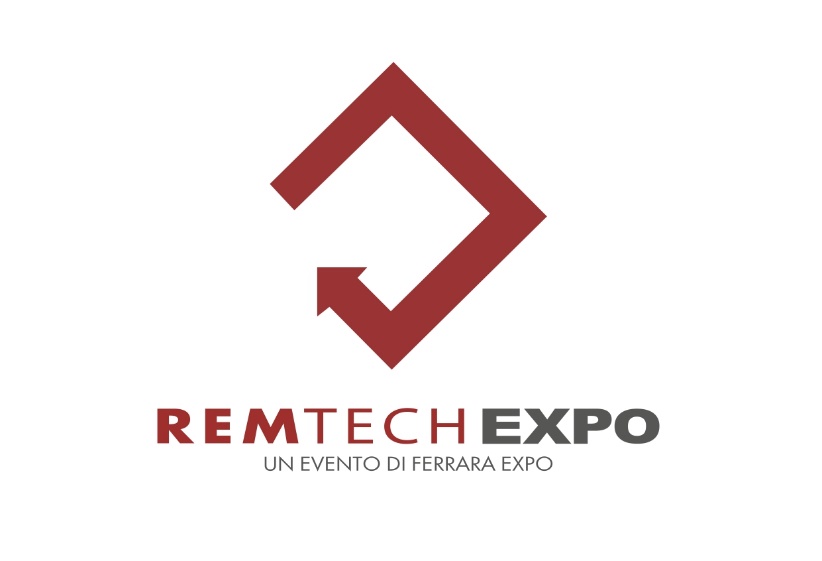 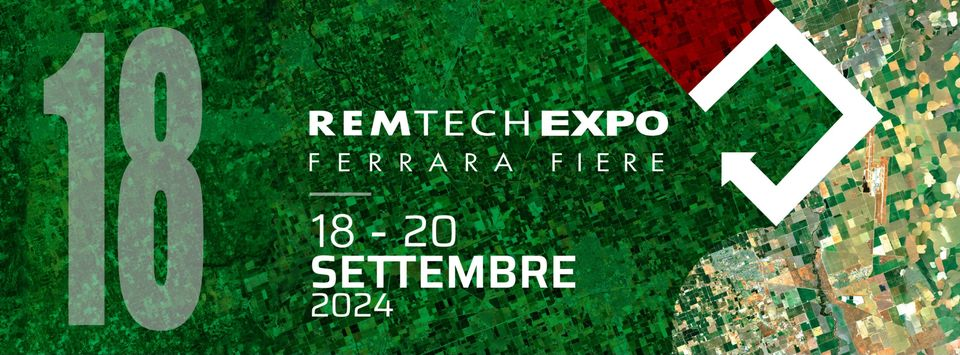 GRAZIE PER L’ATTENZIONE

Dott. | Ing.
__________________________________________

Ente | Società | Università___________________________________________

Telefono
__________________________________________

E-mail
__________________________________________